স্বাগতম
শিক্ষক পরিচিতি
পাঠ পরিচিতি
মোঃ শফিউল ইসলাম
সহকারি শিক্ষক
ড. সাইদুর রহমান লস্কর একাডেমী
আইডি: 01140240-706
অষ্টম শ্রেণী 
চতুর্থ অধ্যায়
উদ্ভিদের বংশ বৃদ্ধি
নিচের ছবিগুলো লক্ষ্য কর
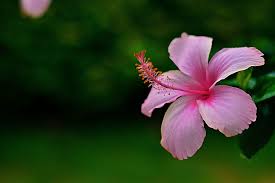 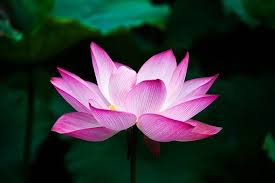 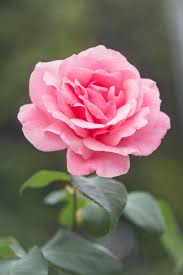 ফুল
পাঠ শিরোনাম
ফুলের বিভিন্ন অংশ।
শিখন ফল
ফুল কি তা বলতে পারবে ;
ফুলের বিভিন্ন অংশ চিহ্নিত করতে পারবে ;
ফুলের বিভিন্ন অংশের কাজ বর্ননা করতে পারবে।
ফুল কি ?
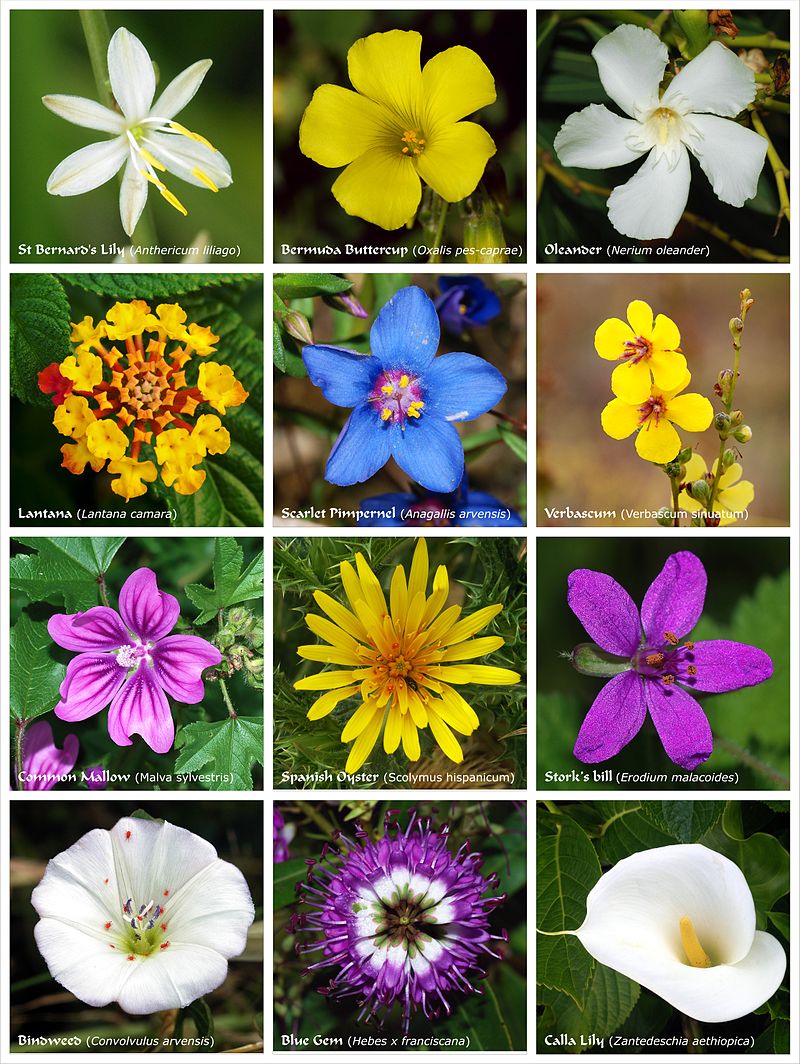 ফুল: সপুষ্পক উদ্ভিদের জনন অঙ্গকে ফুল বলে।
একটি আদর্শ ফুলের বিভিন্ন অংশের পরিচিতি
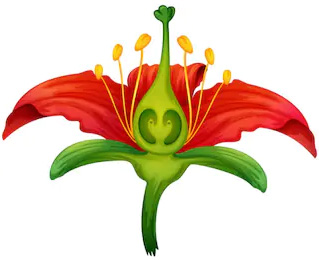 বৃতি
দলমন্ডল
পুষ্পাক্ষ
গর্ভ কেশর
পুংকেশর
একক কাজ
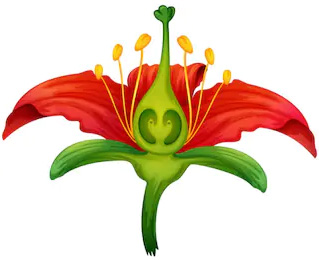 ‘ক’
‘খ’
‘গ’
১. চিত্রে উল্লেখিত ক  অংশের নাম বল।
২. চিত্রে উল্লেখিত ‘খ’ অংশের নাম বল।
৩. চিত্রে উল্লেখিত ‘গ’ অংশের নাম বল।
বৃতি
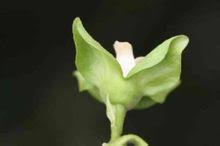 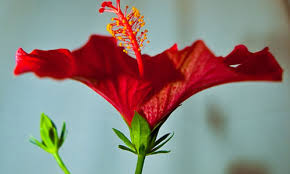 কাজ:- বৃতি ফুলের অন্য অংশকে রোদ,বৃষ্টি পোকামাকড় থেকে রক্ষা করে।
দলমন্ডল
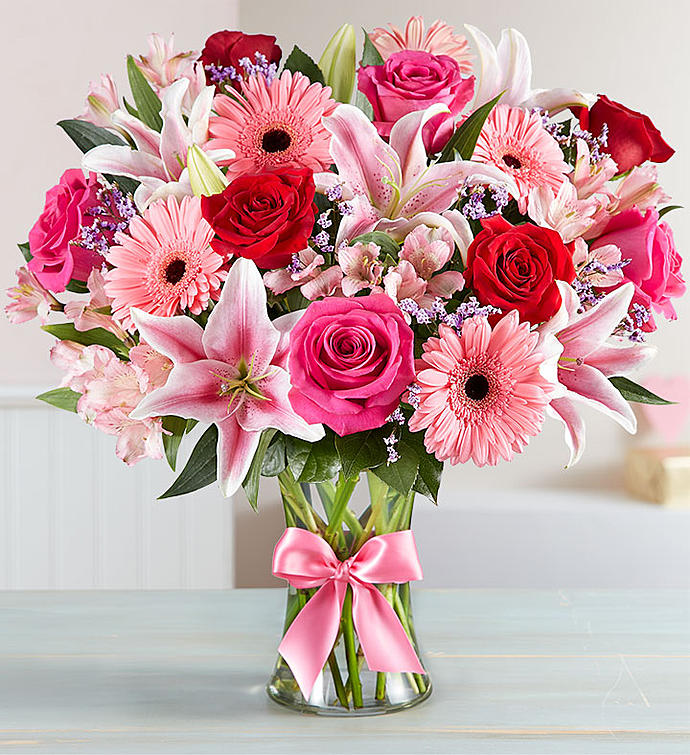 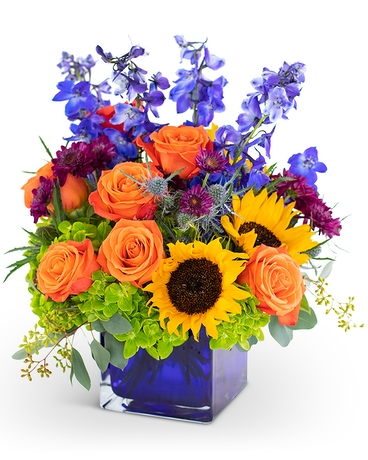 কাজ: দলমন্ডল রঙ্গিন হওয়ায় পোকামাকড় ও পশু-পাখি আকর্ণ করে। ফুলের অন্য অংশকে রোদ, বৃষ্টি ইত্যাদি থেকে রক্ষা করে ।
পুংকেশর
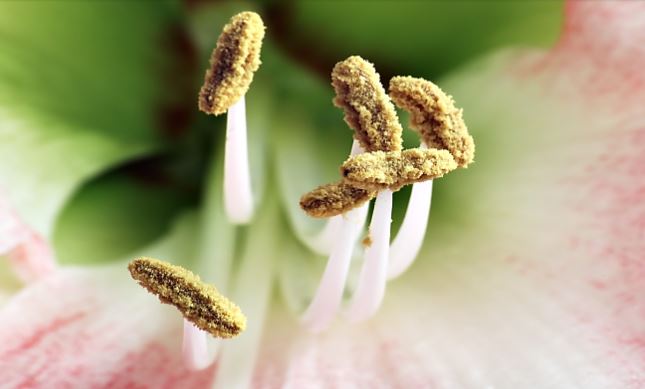 কাজ: পুংস্তবক পরাগধাণীর মধ্যে পরাগ উৎপন্ন হয়। এরা সরাসরি জনন কাজে অংশগ্রহণ করে।
দলীয় কাজ
একটি ফুলের পুংকেশর ও গর্ভকেশরের কাজ বর্ননা কর।
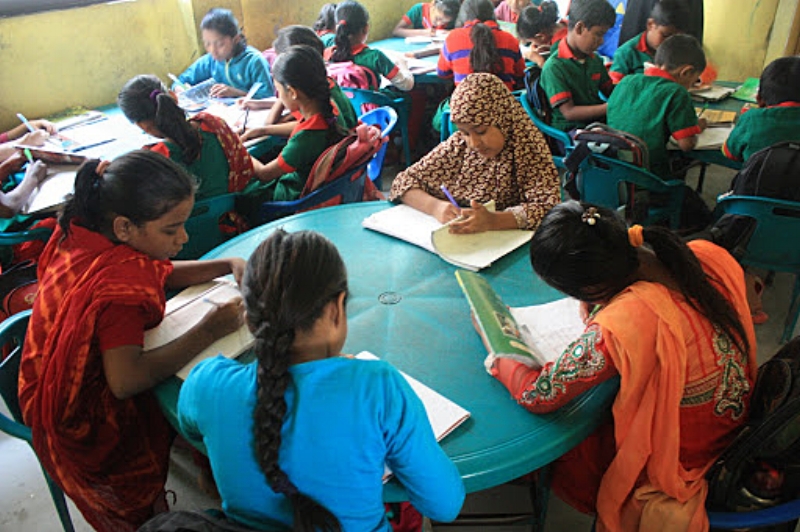 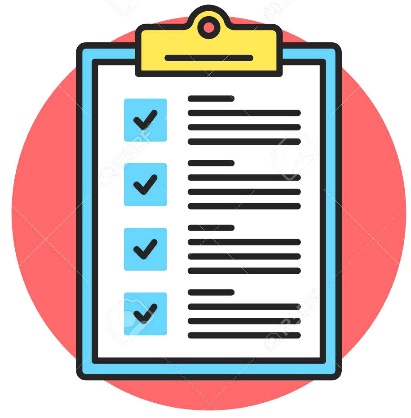 মূল্যায়ণ
১। ফুল কাকে বলে?
২। ফুলের কয়টি অংশ ও কি কি?
৩। দল মণ্ডলের ও বৃতির একটি করে কাজ লিখ।
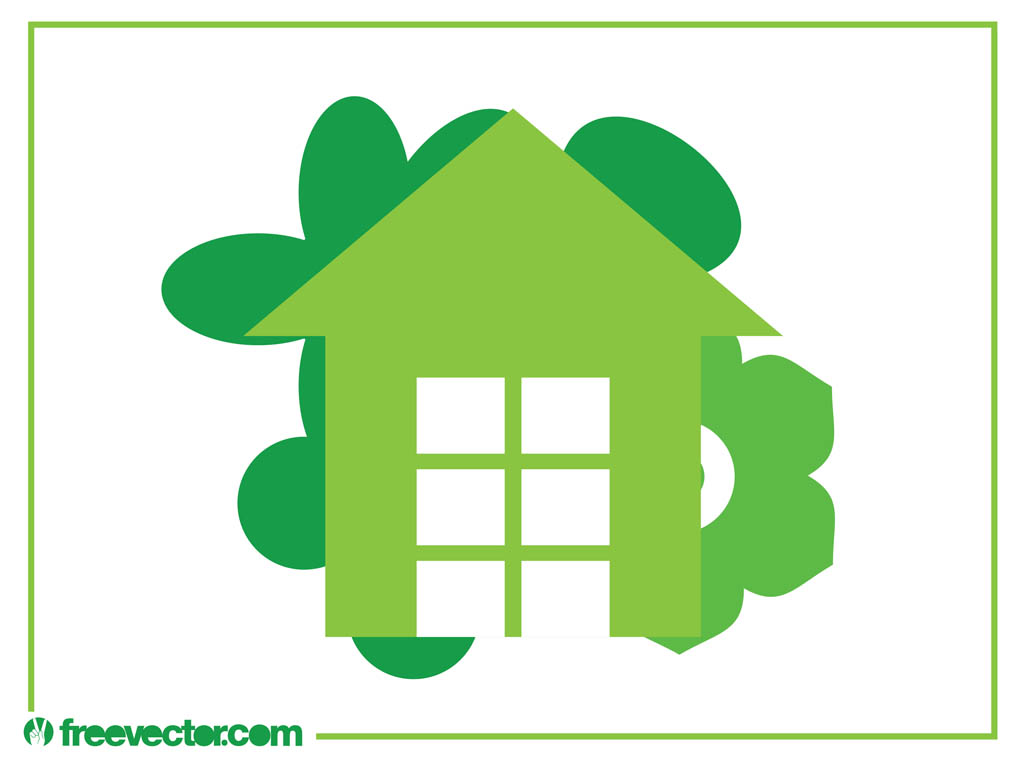 বাড়ির কাজ
কৃষি ক্ষেত্রে ফুলের প্রয়োজনীয়তা বর্ননা কর।
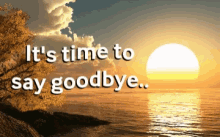 ধন্যবাদ